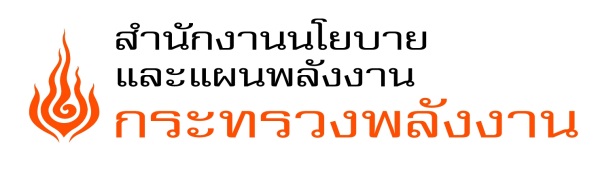 ก๊าซธรรมชาติ
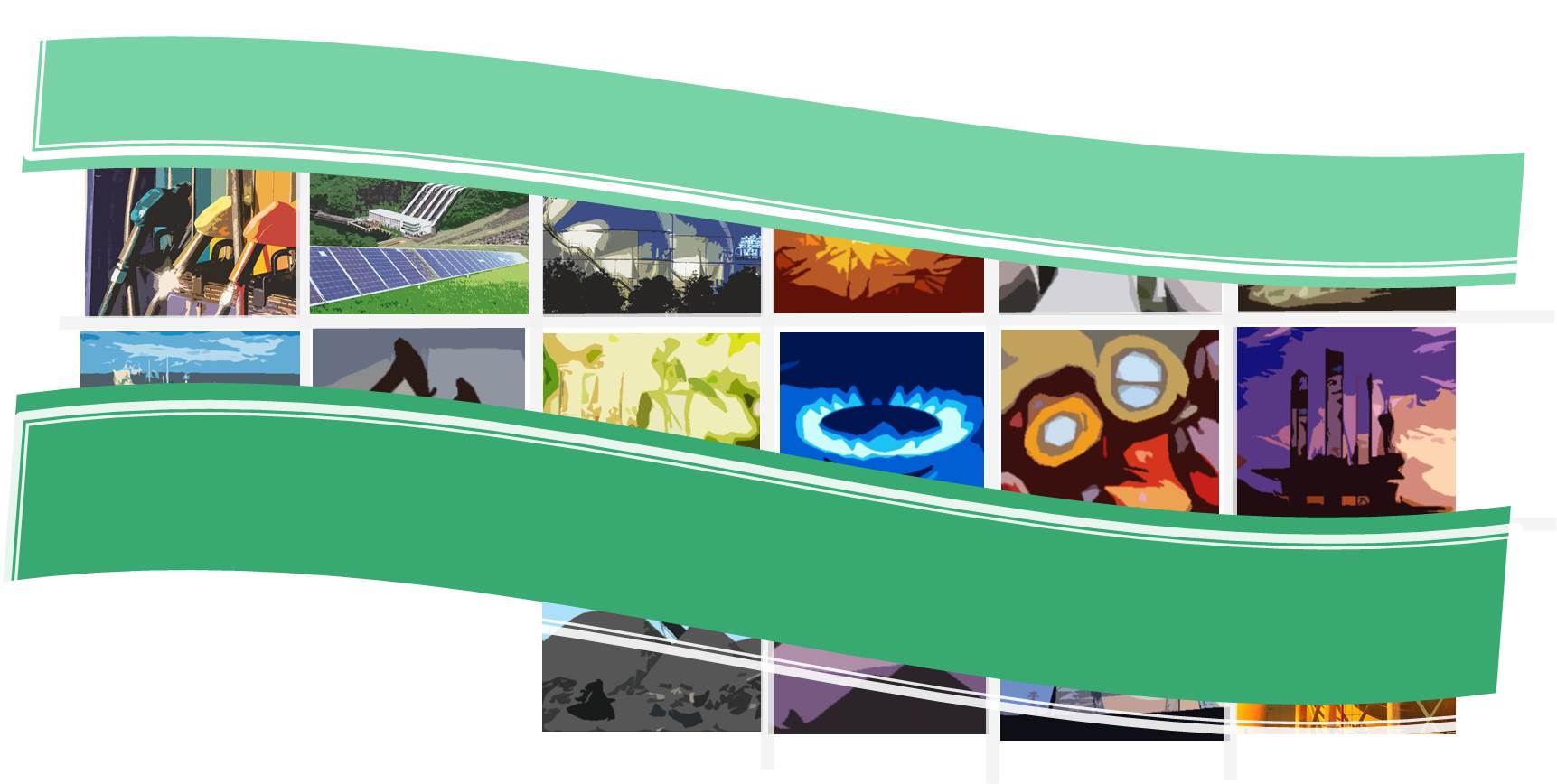 ก๊าซธรรมชาติ
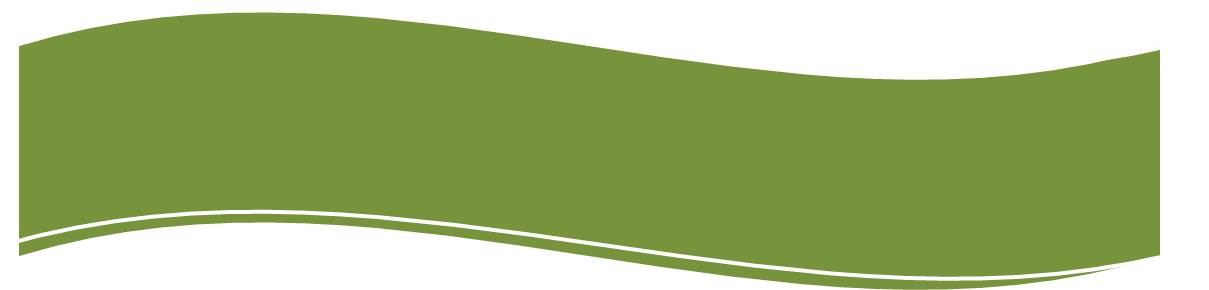 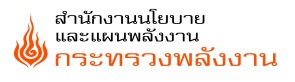 *  ม.ค. 2566
การจัดหาก๊าซธรรมชาติ
4,178 MMSCFD
10.0%
11.2%
1.2%
2.5%
การจัดหาก๊าซธรรมชาติเพิ่มขึ้นโดยหลักๆ เป็นการเพิ่มขึ้นจากการนำเข้า LNG เพิ่มขึ้นร้อยละ 34.0
นำเข้า
ผลิตในประเทศ
ยาดานา 6%  
เยตากุน 1%  
ซอติก้า  5%
เมียนมา
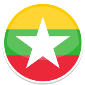 12%
64%
36%
2,692 MMSCFD
1,487 MMSCFD
LNG
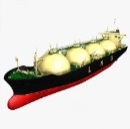 24%
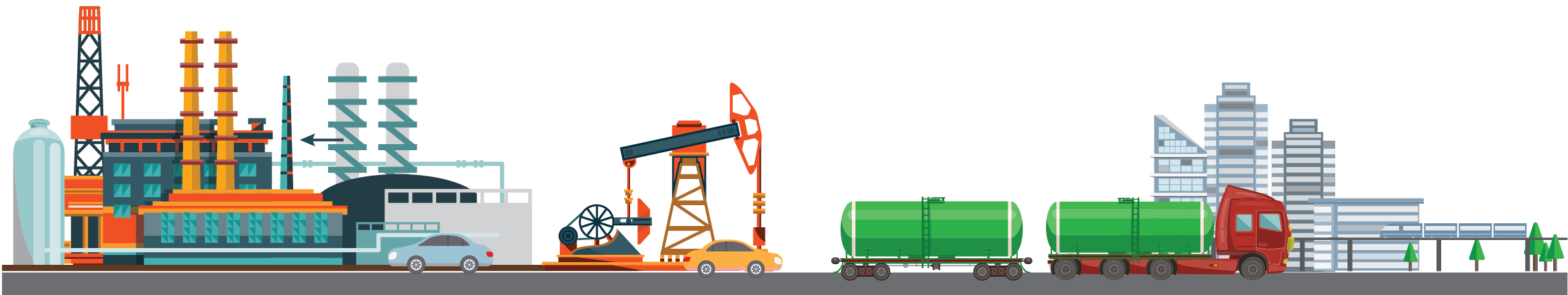 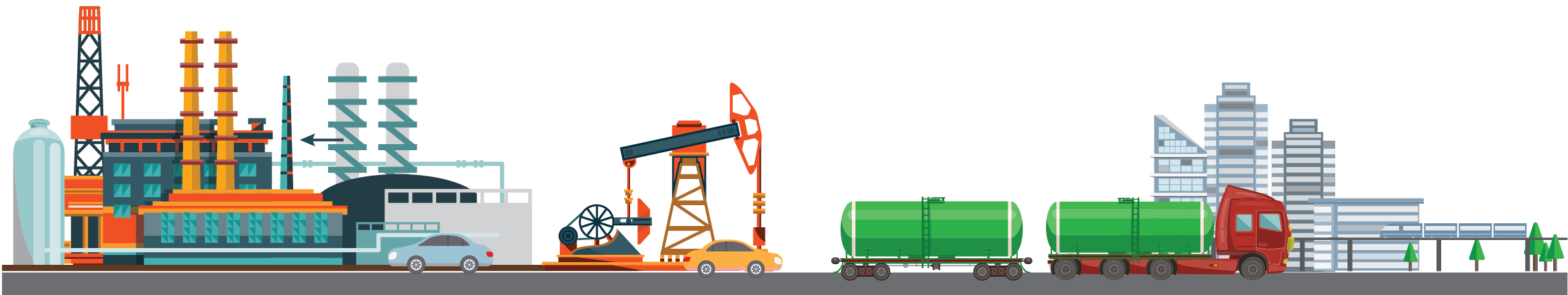 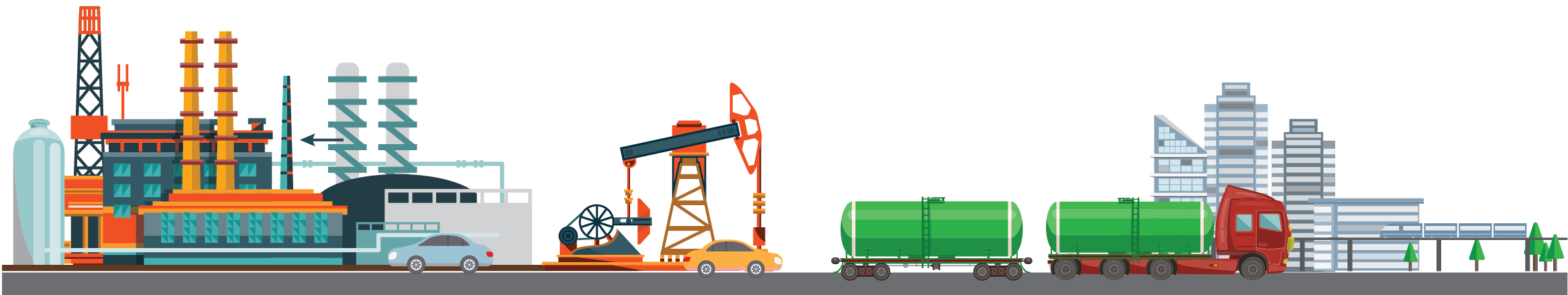 3,588 MMSCFD
การใช้ก๊าซธรรมชาติ
1 ภาพ = 400 MMSCFD
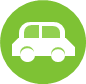 NGV
3%
การใช้ก๊าซธรรมชาติลดลงโดยเฉพาะการใช้ในโรงแยกก๊าซ ลดลงถึงร้อยละ 21.4 และการใช้ในการผลิตไฟฟ้าลดลงร้อยละ 14.4 ในขณะที่การใช้ใน NGV ในภาคขนส่งเพิ่มขึ้นร้อยละ 9.0
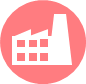 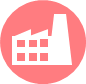 23%
อุตสาหกรรม
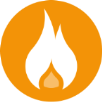 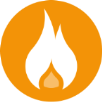 18%
โรงแยกก๊าซ
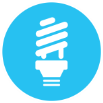 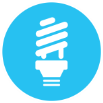 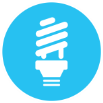 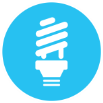 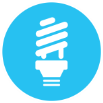 56%
ผลิตไฟฟ้า
หมายเหตุ: เทียบกับช่วงเดียวกันของปีก่อน
การจัดหาก๊าซธรรมชาติ
*ม.ค. 2566
สัดส่วนการจัดหาก๊าซธรรมชาติ
 10.0%
ผลิตในประเทศ
ล้านลูกบาศก์ฟุต/วัน (MMSCFD)
2566*
นำเข้า LNG
นำเข้าจากเมียนมา
 1.2%
รวมทั้งสิ้น  4,178 MMSCFD
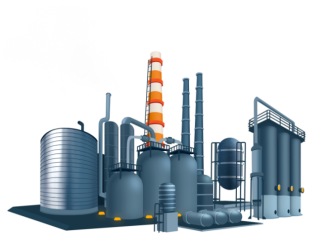 การจัดหาก๊าซธรรมชาติ          2.5%
หมายเหตุ : นำเข้า LNG ตั้งแต่เดือนพฤษภาคม 2554
                นำเข้า NG จากแหล่งซอติกา ตั้งแต่เดือนสิงหาคม 2557
3
การใช้ก๊าซธรรมชาติรายสาขา
*  ม.ค. 2566
สัดส่วน
การใช้ก๊าซธรรมชาติรายสาขา
ผลิตไฟฟ้า
ล้านลูกบาศก์ฟุต/วัน (MMSCFD)
โรงแยกก๊าซ
2566*
อุตสาหกรรม
NGV
รวมทั้งสิ้น 3,588 MMSCFD
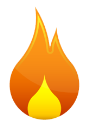 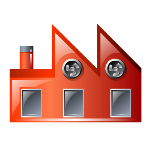 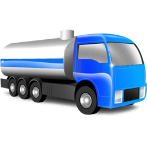 การใช้ก๊าซธรรมชาติ        11.2%
4
การใช้ NGV
หน่วย : MMSCFD
หน่วย : ตัน/วัน
2562
2562
2563
2563
2565
2565
2566
2566
2564
2564
3,477 ตัน/วัน
125 MMSCFD
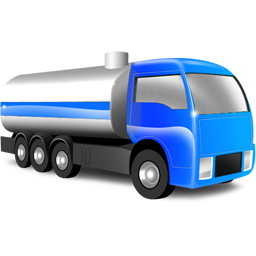 การใช้ NGV เดือนมกราคม ปี 2566  ปรับตัว เพิ่มขึ้นร้อยละ 9.0  เนื่องจากผู้ใช้รถยนต์ NGV บางส่วนเปลี่ยนกลับไปใช้น้ำมันในช่วงก่อนหน้านี้ หันกลับมาใช้ NGV เนื่องจากผลกระทบจากราคาขายปลีกน้ำมันมีการปรับตัวเพิ่มขึ้น
5